Herrjunior 23/24
Försäsongsupplägg
Syfte
Skapa förutsättningar för att vara konkurrenskraftiga vid säsongstart.
Minska risken för skador under säsong.
Vad väntar nästa säsong?
A-lag (Division 2)
Utvecklingslag (Division 3)
Herrjunior (HJ-Västergötland)
Juniorallsvenskan
Herrsenior
Herrjunior
A-lag (Division 2)
Utvecklingslag (Division 3)
Herrjunior (VG)
Juniorallsvenskan
Förtydligande inför nästa säsong
Herrjuniorgruppen är ETT lag. Vi spelar bara i olika serier. Blir man kallad till en match så genomför man den på bästa möjliga sätt.
Spelar ingen roll om man spelar regelbundet i JAS, blir man uttagen till HJ så skall ens seriositet spegla vad man uppvisar i JAS.
Alla matcher i alla serier är uttagningsgrundande. Det innebär att om man inte sköter sig i något seriespel, riskerar man att förlora plats i andra serier.
Försäsong 23/24
Från och med idag, 8:e maj till och med mitten på september.
5 träningspass i veckan (förutom Juli månad*). Uppdelning ser ut som följande:- 2 gemensamma fyspass – Måndagar & Onsdagar 1800-1915  - 2 egenträning fyspass – Torsdagar & Fredag/Lördag/Söndag- 1 frivilligt innebandypass – Inte helt klart ännu, men kommer förmodligen bli på tisdagar.*Under Juli månad är Arenan stängd, då kommer vi genomföra 4 egentränings-pass.
Upplägg - fokusområden
Gym, Cardio, Gym MV
4 upplägg på pass / fokusområde
Vill att vi kör enligt ett upplägg där vi jobbar med 2+2 pass. Alltså att vi kör 2 gympass och 2 cardio. Man kan också efter eget beslut bestämma sig för att köra 3+1 då man anser att man måste träna mer på det ena än det andra. Då blir det exempelvis 3 Cardio och 1 Gym eller tvärtom.
Redovisning av träning
Samtliga egenträningar skall redovisas i SuperText, i gruppchatten.
Frånvaroanmälan krävs vid gemensamma fyspass. Detta skallgöras senast 15:30.
Ingen frånvaroanmälan krävs för detfrivilliga IB-passet.
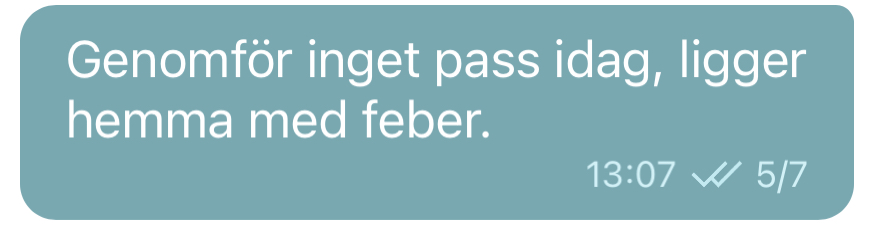 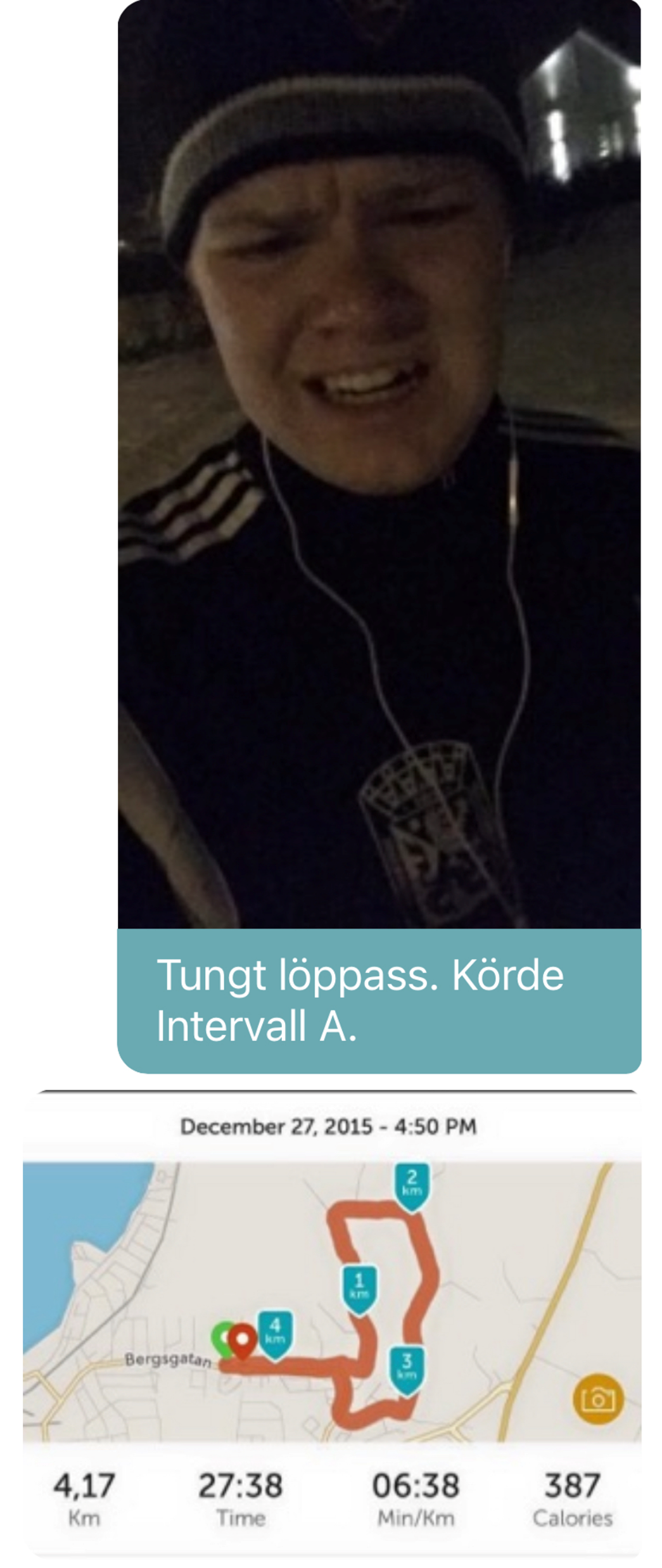 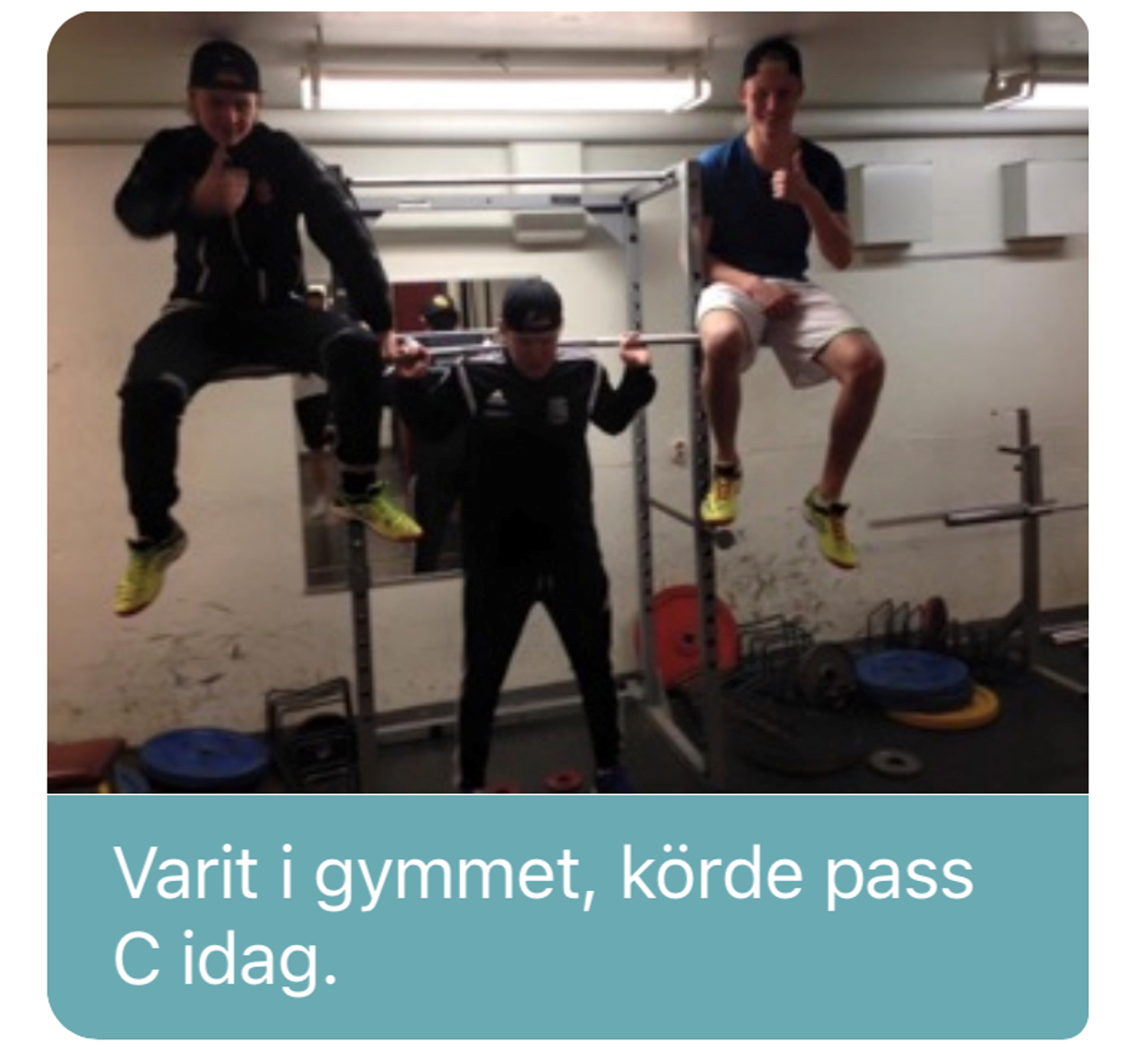 Uplägg - Gym
Uplägg - Cardio
Uplägg – Gym MV
Maj
[Speaker Notes: © Copyright PresentationGO.com – The free PowerPoint and Google Slides template library]
Juni
Your text here
[Speaker Notes: © Copyright PresentationGO.com – The free PowerPoint and Google Slides template library]
Juli
Your text here
[Speaker Notes: © Copyright PresentationGO.com – The free PowerPoint and Google Slides template library]
Augusti
Your text here
Under denna månad kommer mer strukturerade IB pass. Detta är inte genomfört ännu, så information kommer senare. Gym kommer då bli i kombination med IB, förmodligen.
[Speaker Notes: © Copyright PresentationGO.com – The free PowerPoint and Google Slides template library]
September
Your text here
Under denna månad kommer mer strukturerade IB pass. Detta är inte genomfört ännu, så information kommer senare. Gym kommer då bli i kombination med IB, förmodligen.
[Speaker Notes: © Copyright PresentationGO.com – The free PowerPoint and Google Slides template library]
Oktober
Your text here
[Speaker Notes: © Copyright PresentationGO.com – The free PowerPoint and Google Slides template library]
Vad händer sen?
Under säsong – Önskan om tidigare träningstider har hörts, jag ska försöka fixa bättre tider nästa säsong.
Under säsong – Vi kommer fortsätta med tydlig målbild på fysik under säsongen. Mitt önskemål är att köra 3 träningar i veckan, och i samband med dessa ha 30-45 minuter i gymmet inför 2 av dem.
Uppstartsmöte/Målsättningsmöte/Kaptengrupp – Kommer att genomföras i Augusti. Där kommer vi gemensamt som grupp sätta oss och prata om vad vi vill åstadkomma och hur.